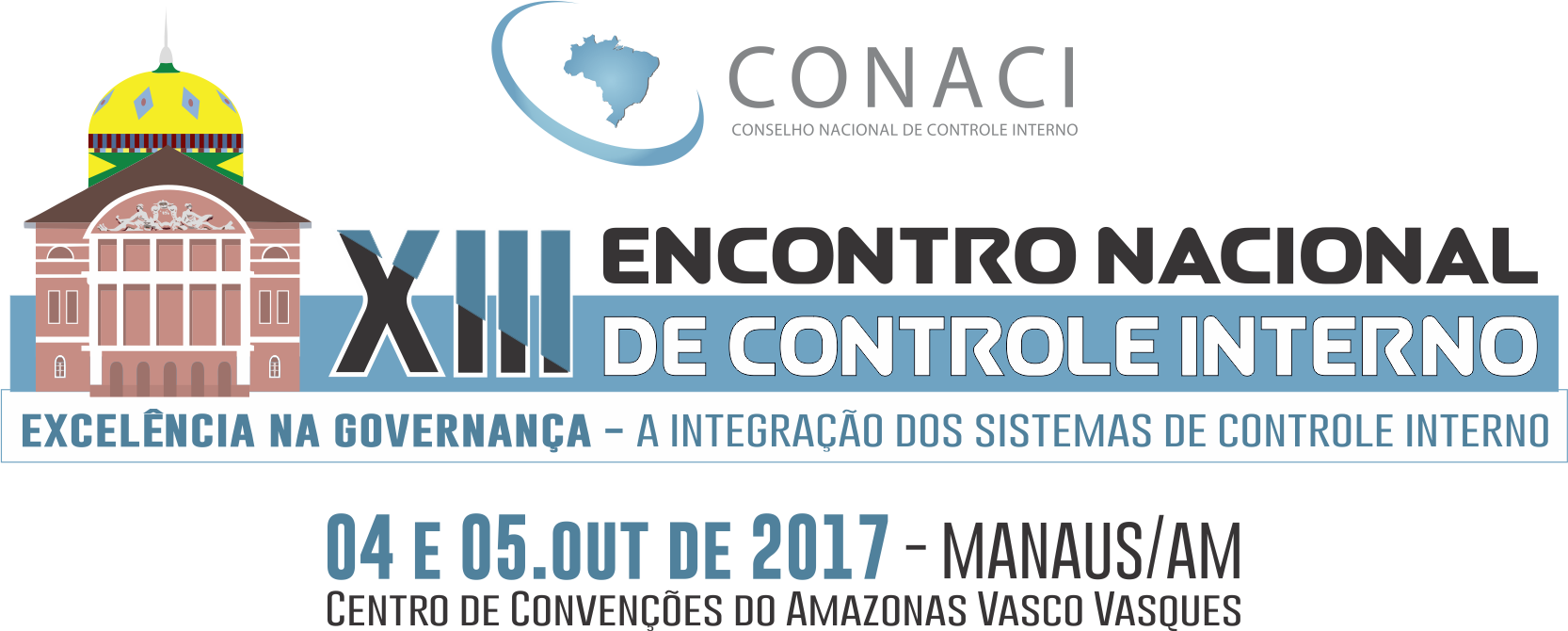 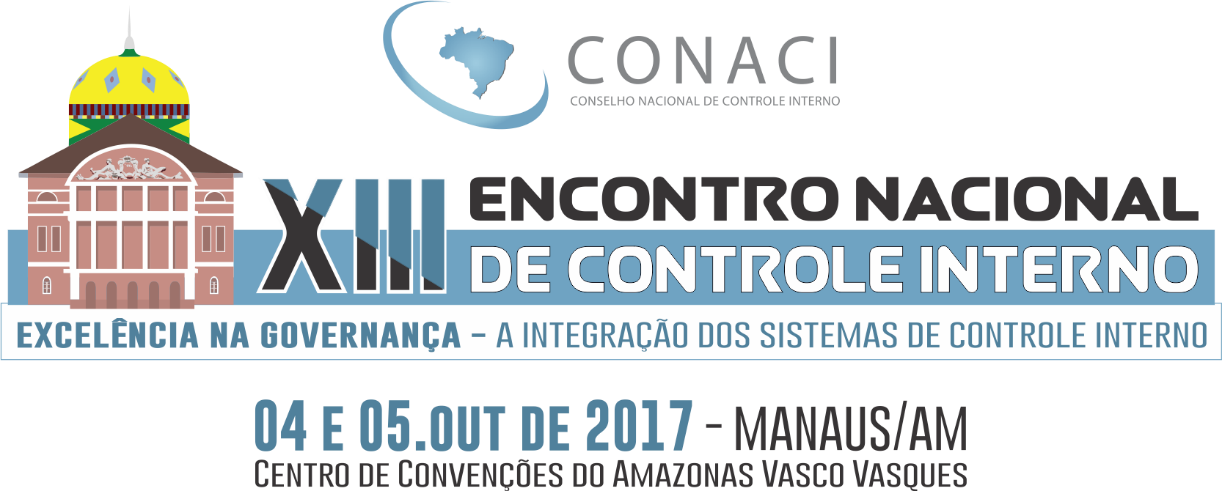 Qual a importância dos governos transparentes e abertos?
Quanto vale uma tapioca?
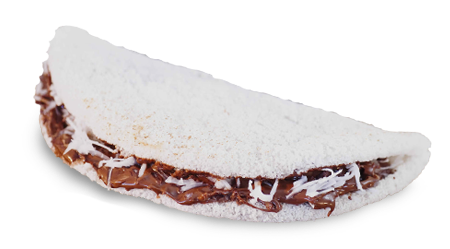 = R$ - 13,6 milhões
Gastos com CPGF em 2007
Média de gastos 2008-2016
R$ 62.645.305
R$ 76.254.492
Por que tornar os governos transparentes e abertos?
A sociedade exige mais transparência na gestão pública
A sociedade pode contribuir com serviços inovadores 
A transparência ajuda a aprimorar a qualidade dos dados governamentais
A transparência ajuda a viabilizar novos negócios
FERRAMENTAS PARA A PRÁTICA DO CONTROLE SOCIAL
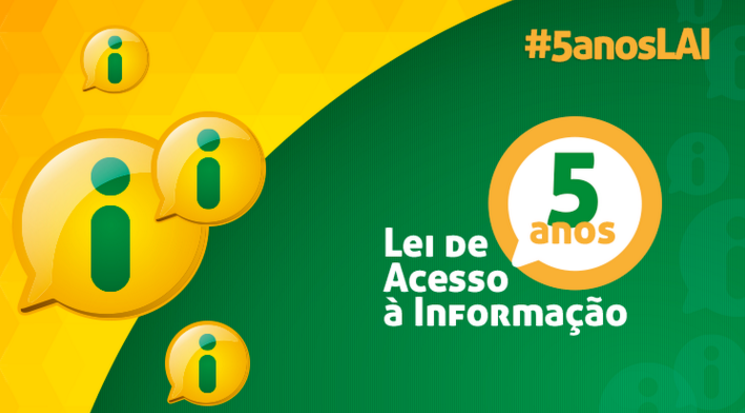 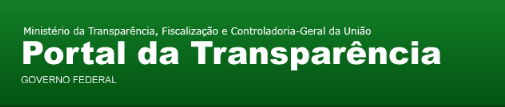 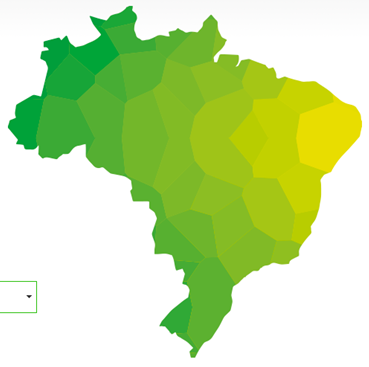 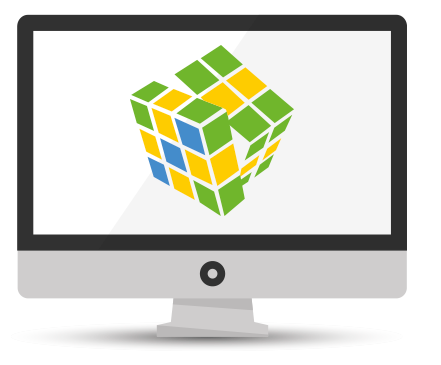 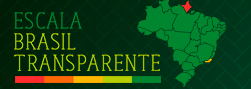 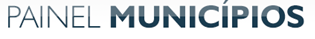 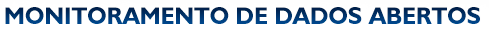 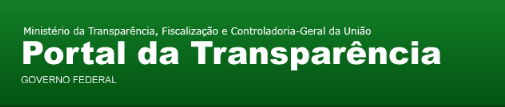 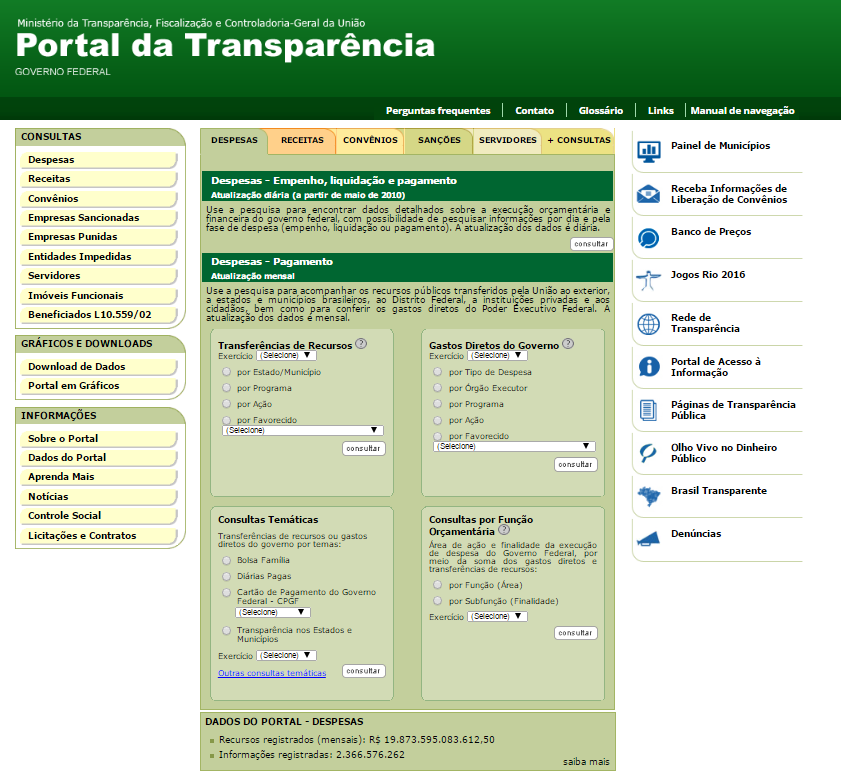 Alguns Números do Portal
Total de acessos: 89.610.322
Total de usuários: 46.776.062
Total de Despesas publicadas: R$ 19.873.595.084.232,50
Total de Convênios publicados: 482.355
Total de Servidores: 1.040.970
Total de Imóveis Funcionais: 1.499
Qtdade. Sanções no CEIS: 12.531
Qtdade de Sanções no CEPIM: 4.629 
Qtdade de Punições no CEAF: 4.563
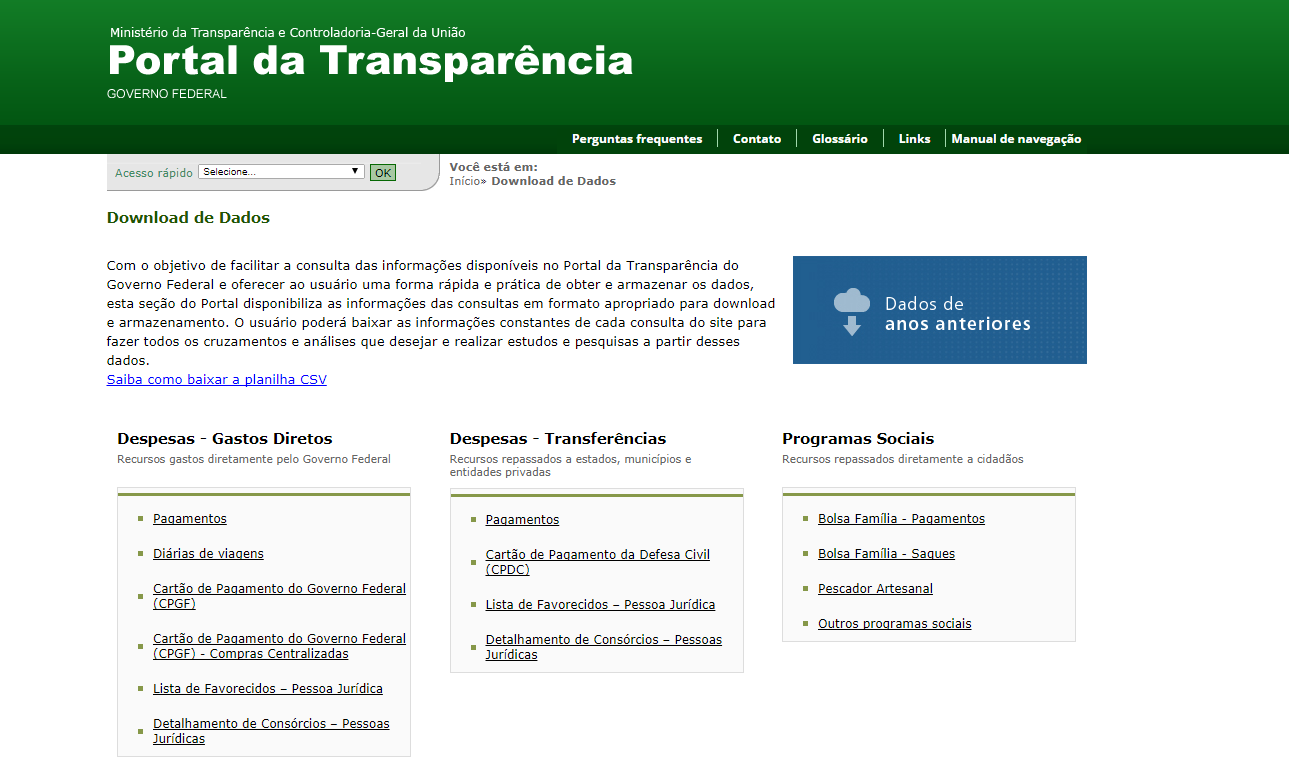 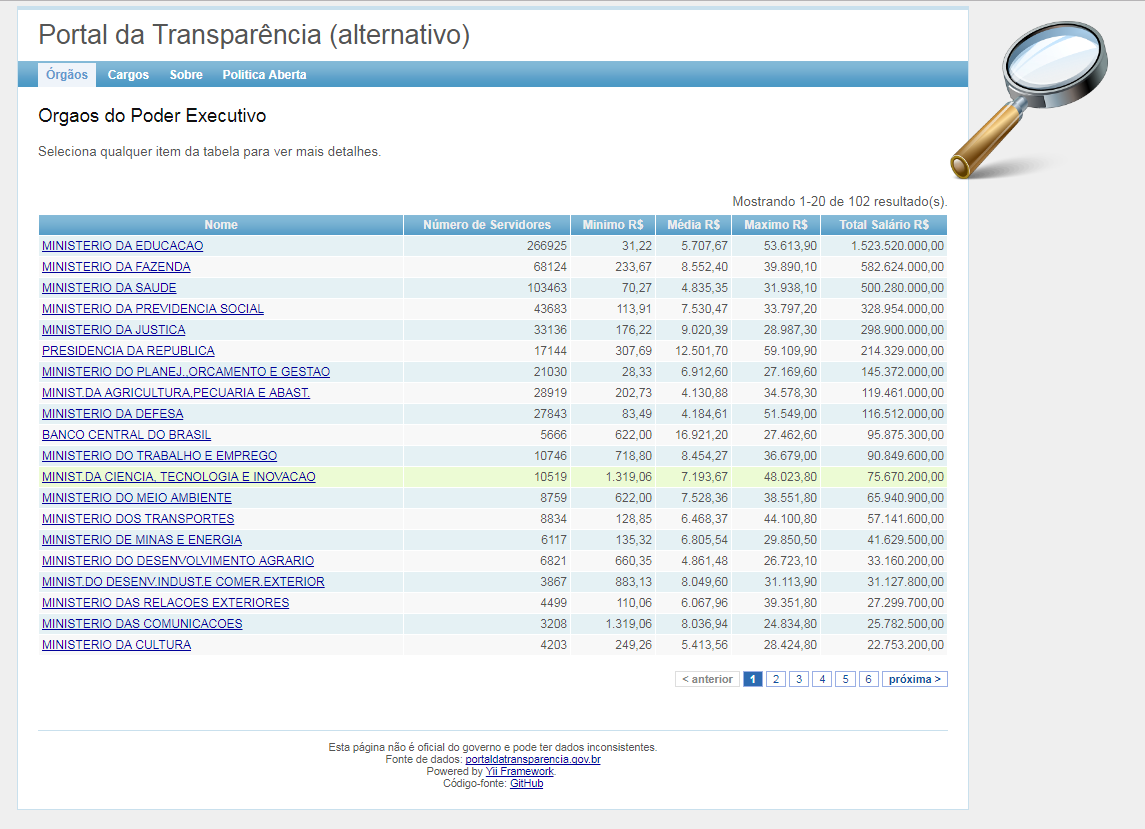 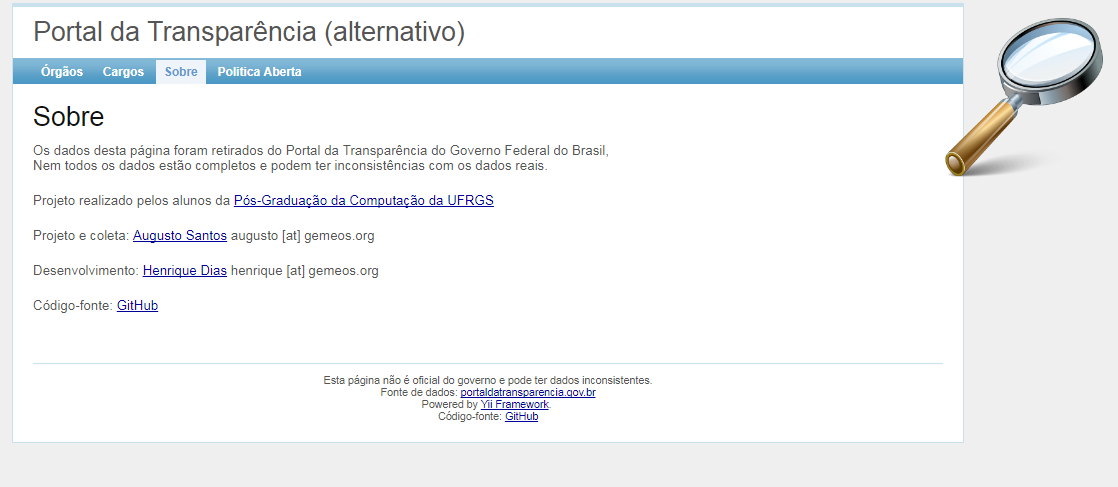 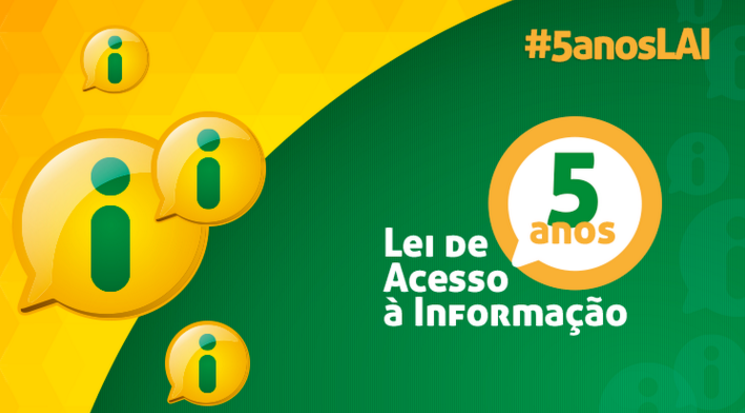 DADOS GERAIS SOBRE PEDIDOS E RESPOSTAS*
Pedidos Recebidos: 			              540.605 (100,0%)
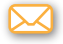 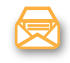 Pedidos Respondidos:   		                               535.739 (99,09%)
Pedidos Atendidos, total ou parcial: 	   	   403.369 (75,30%)
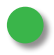 Pedidos Negados: 			                        46.313  (8,64%)
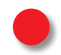 Pedidos não enquadrados na LAI:                        	   86.057 (16,06%)
(Perguntas Duplicadas, não se trata de pedido de informação
Informação inexistente, encaminhado para o e-ouv, etc.)
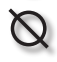 Omissão de Respostas: 		                             1.049  (0,19%)
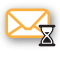 Pedidos em tramitação no prazo:      	                                3.817  (0,72%)
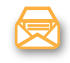 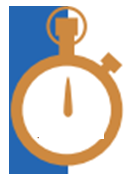 Tempo Médio de Resposta		                                          14 dias
*Período: maio/2012 até 02/out/2017
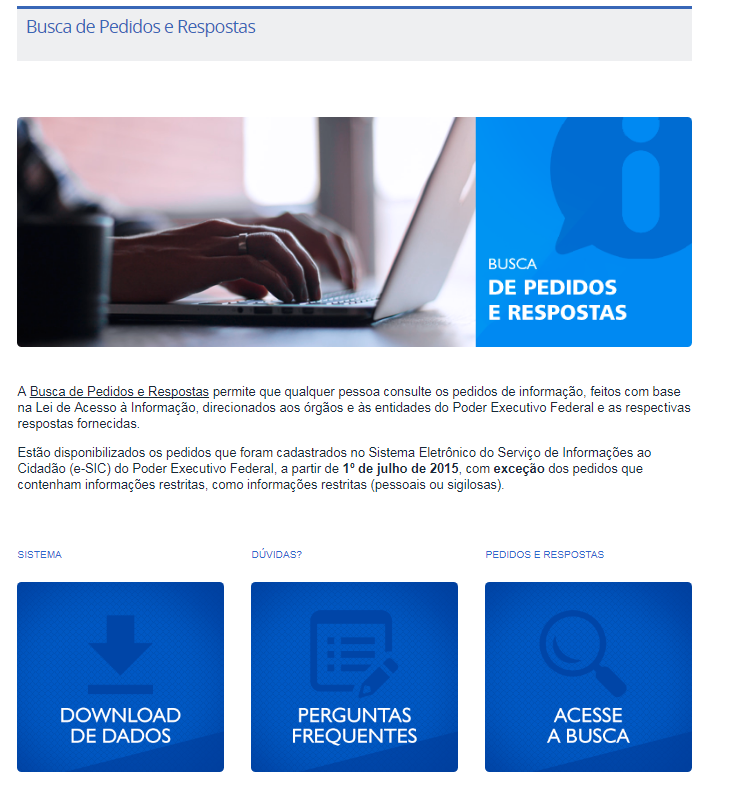 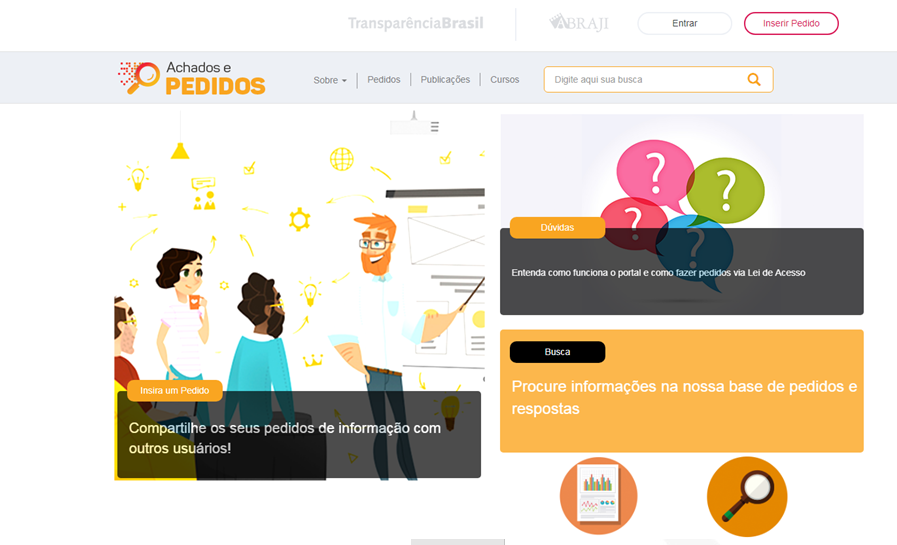 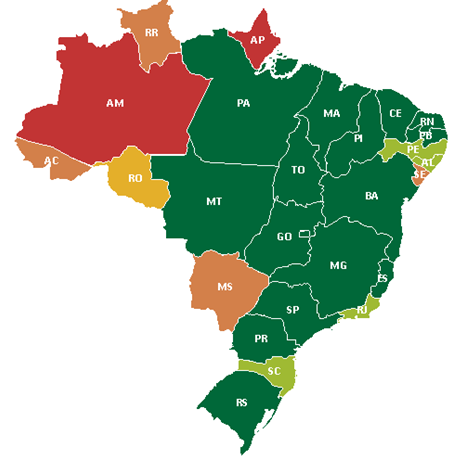 ESCALA 
BRASIL TRANSPARENTE
Panorama Governos Estaduais – MATO GROSSO
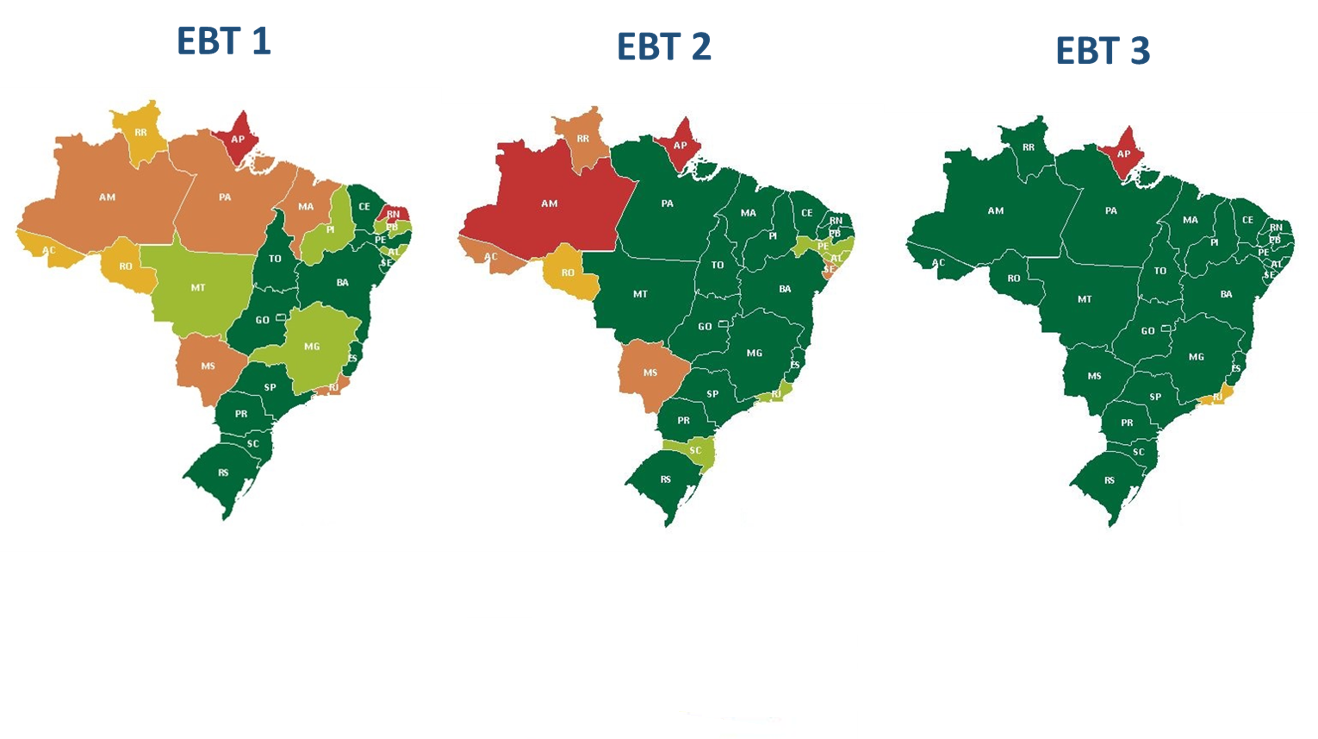 Nota: 6,39
Nota: 8,61
Nota: 9,58
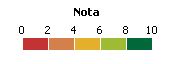 Panorama Governos Estaduais
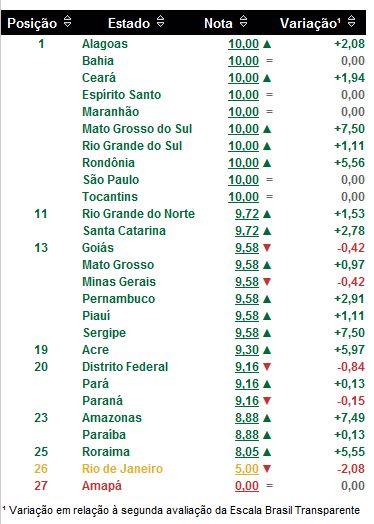 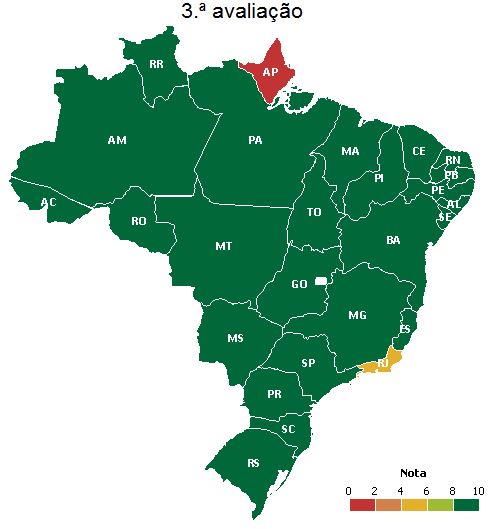 Panorama Capitais
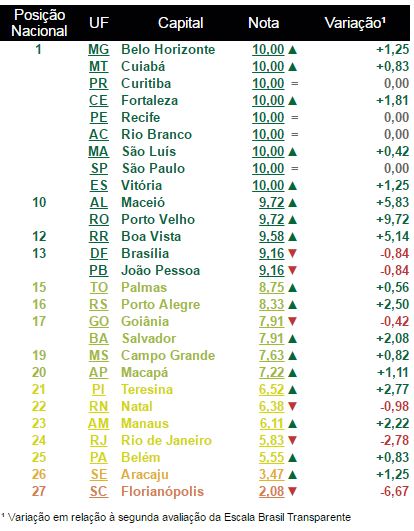 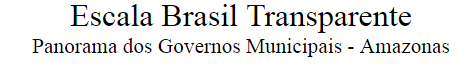 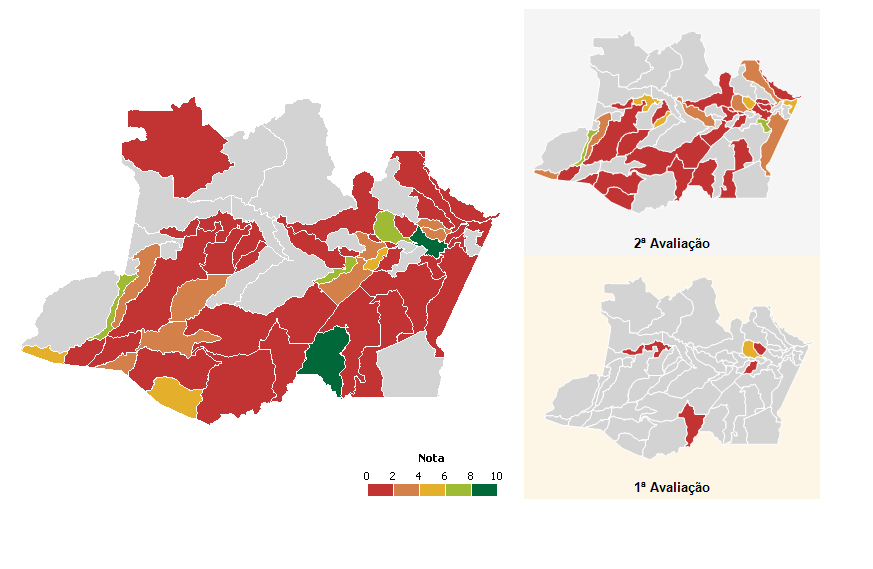 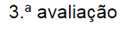 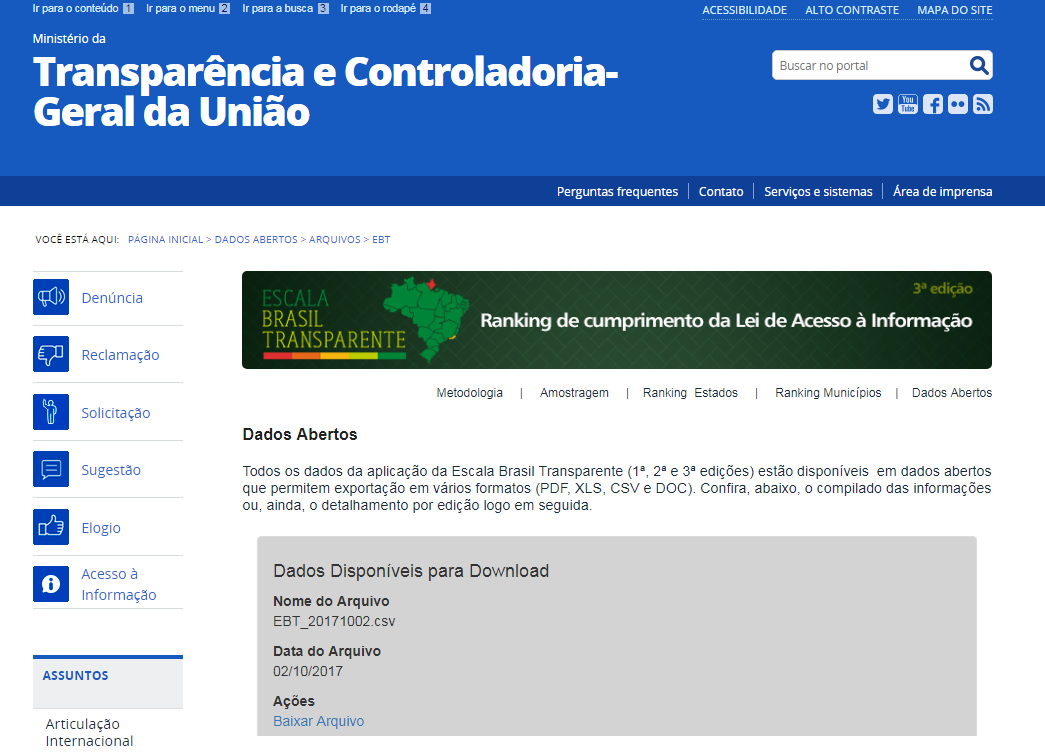 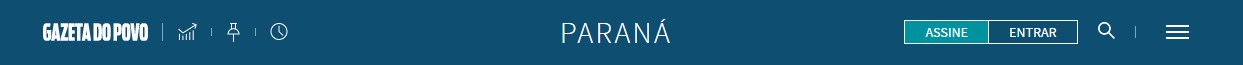 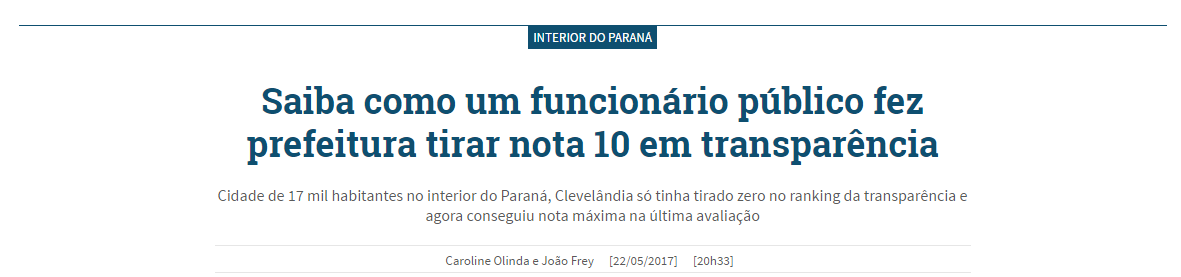 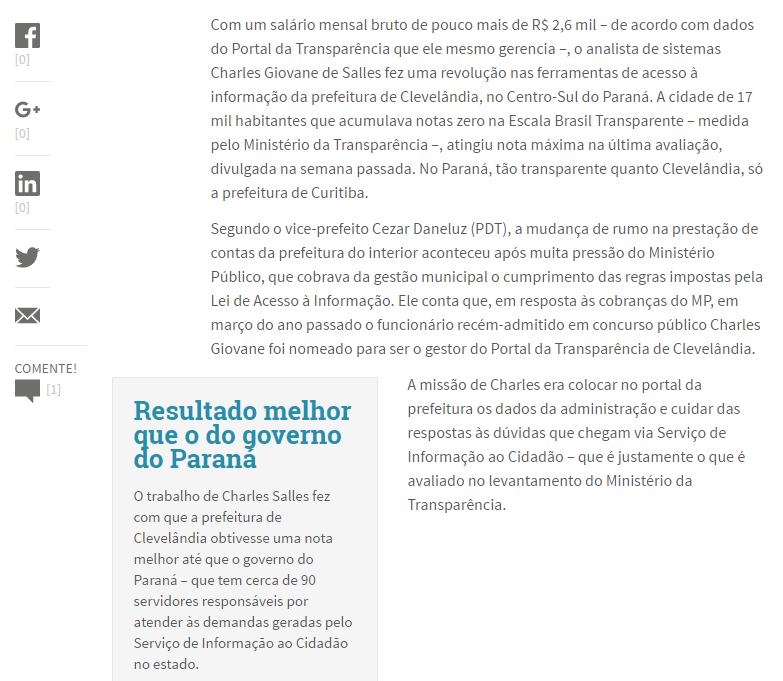 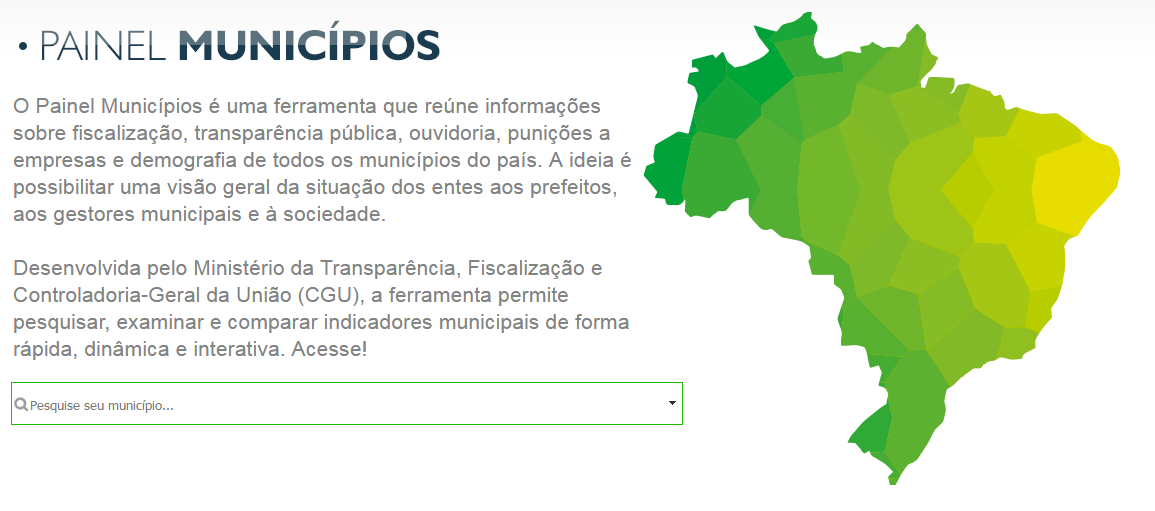 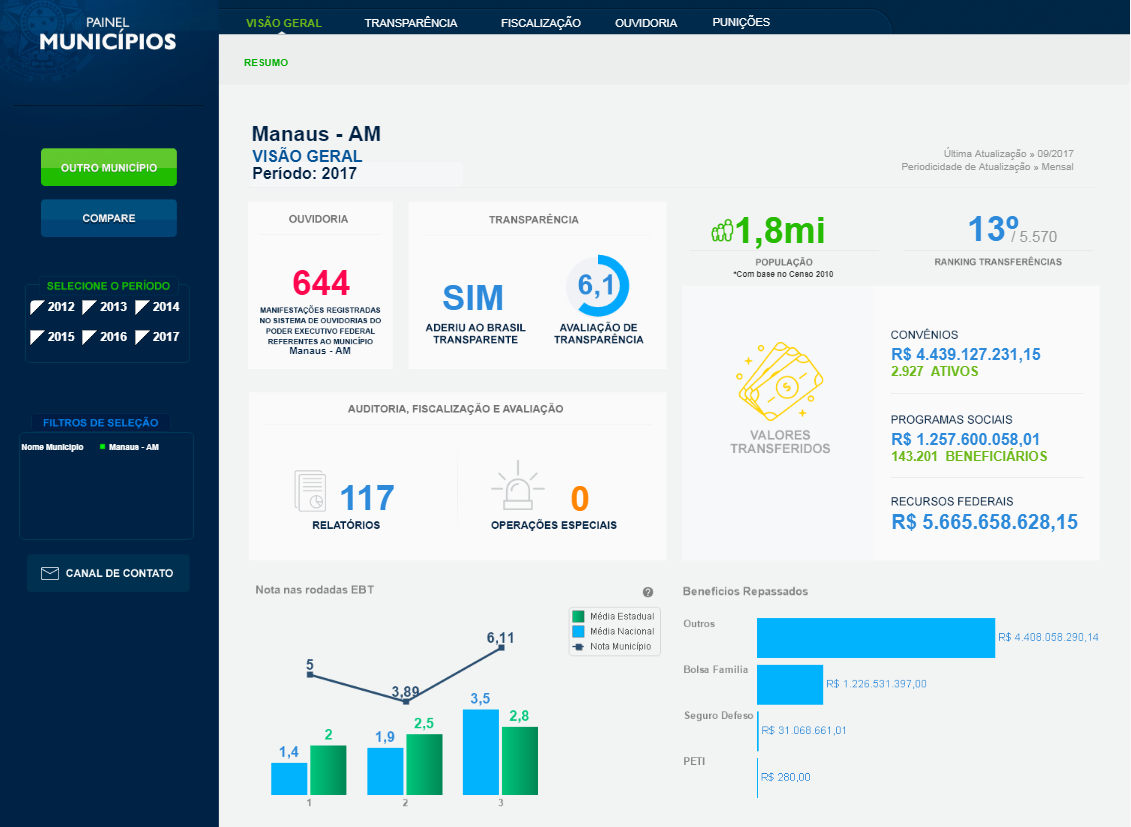 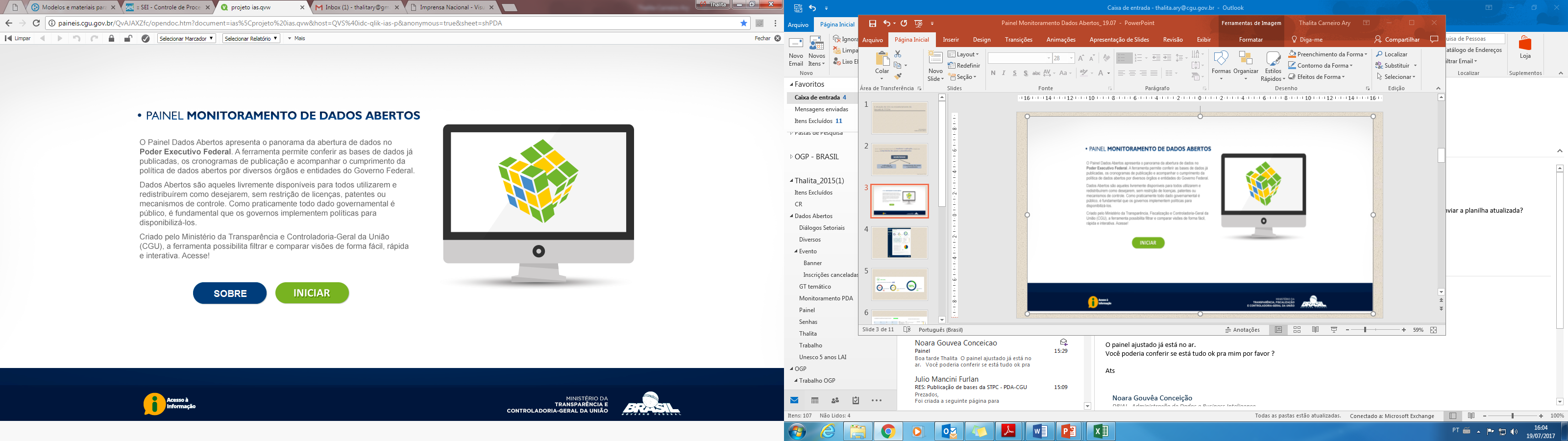 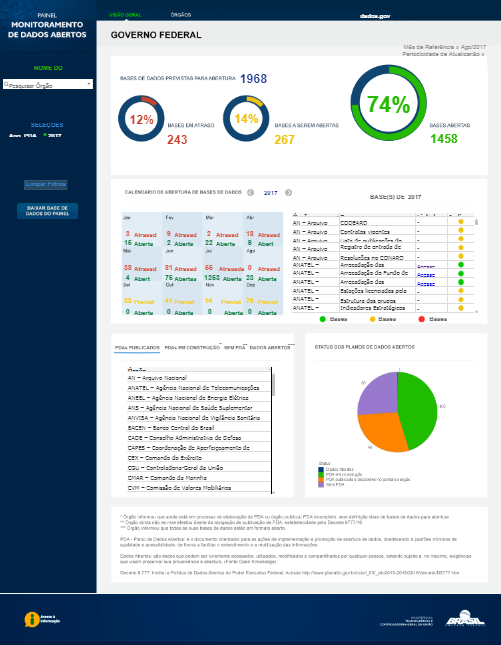 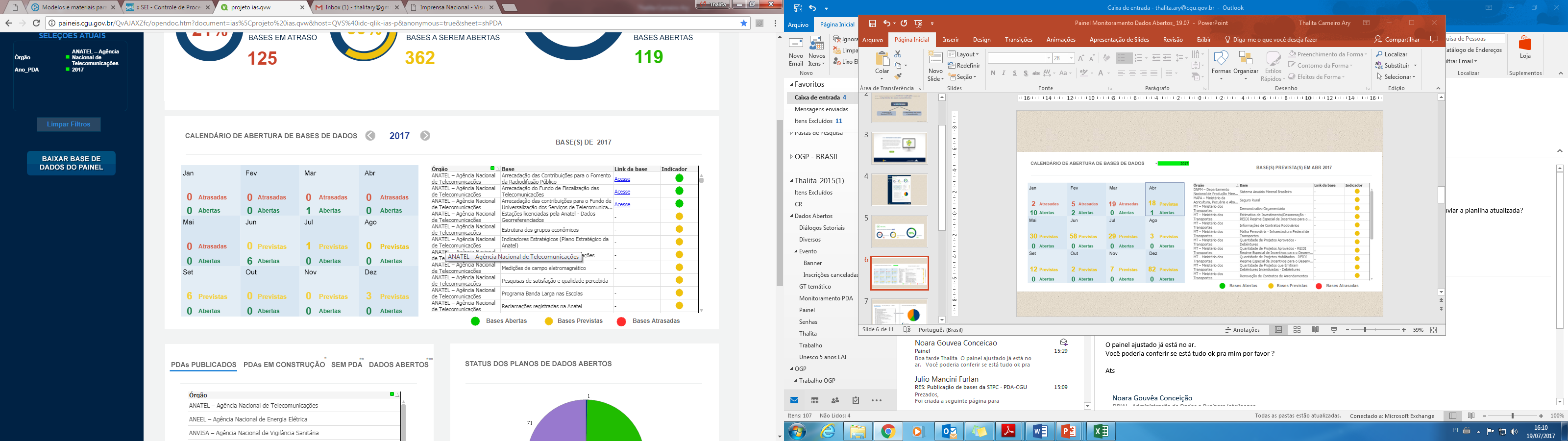 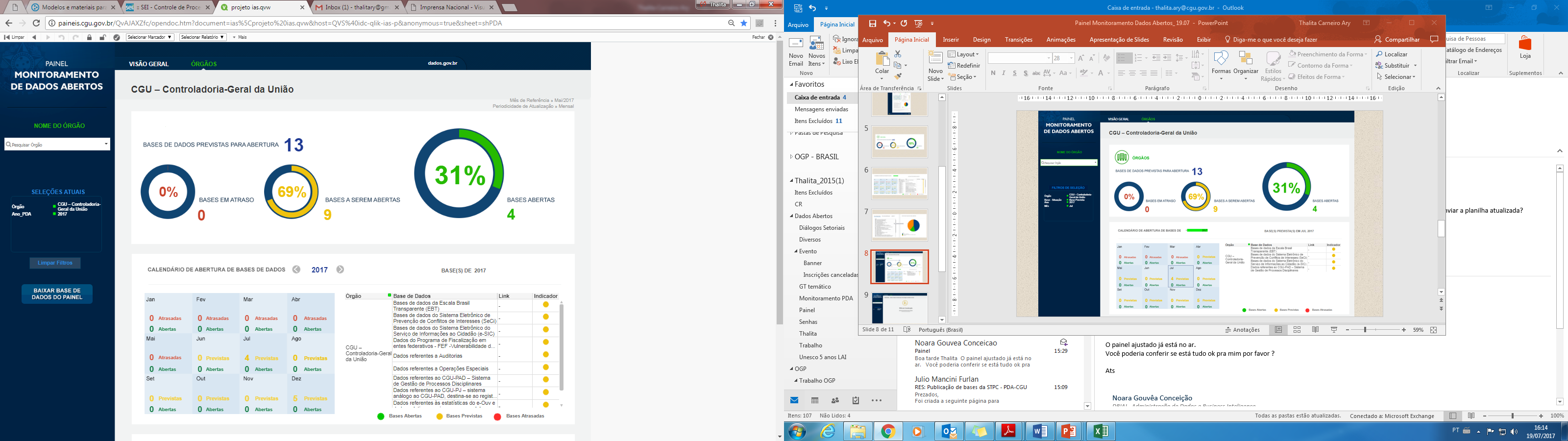 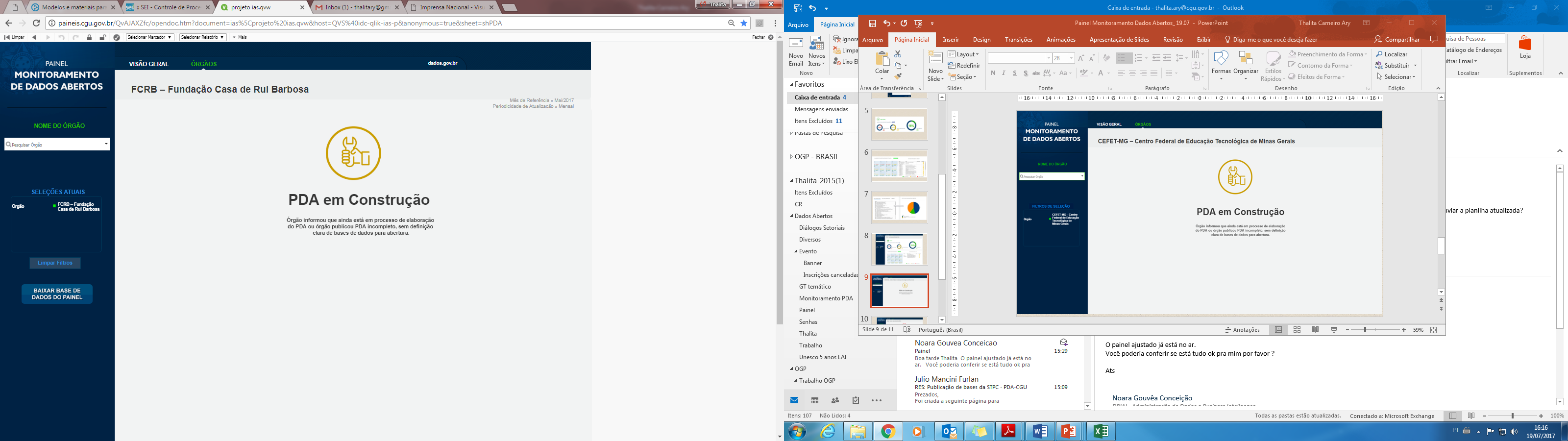 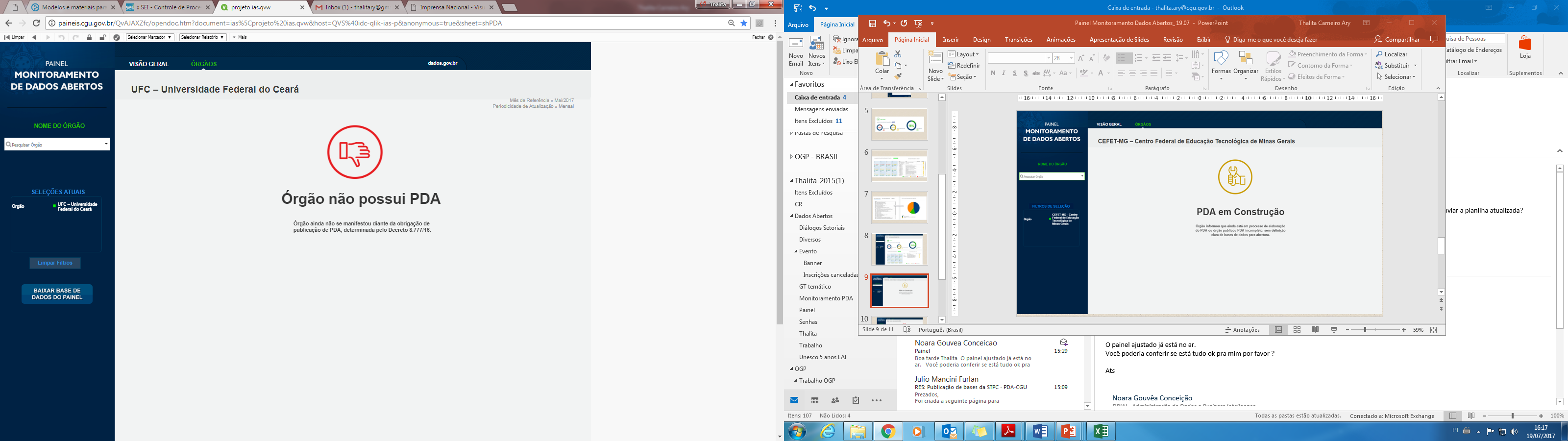 USO DE DADOS ABERTOS NA EDUCAÇÃO
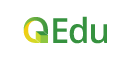 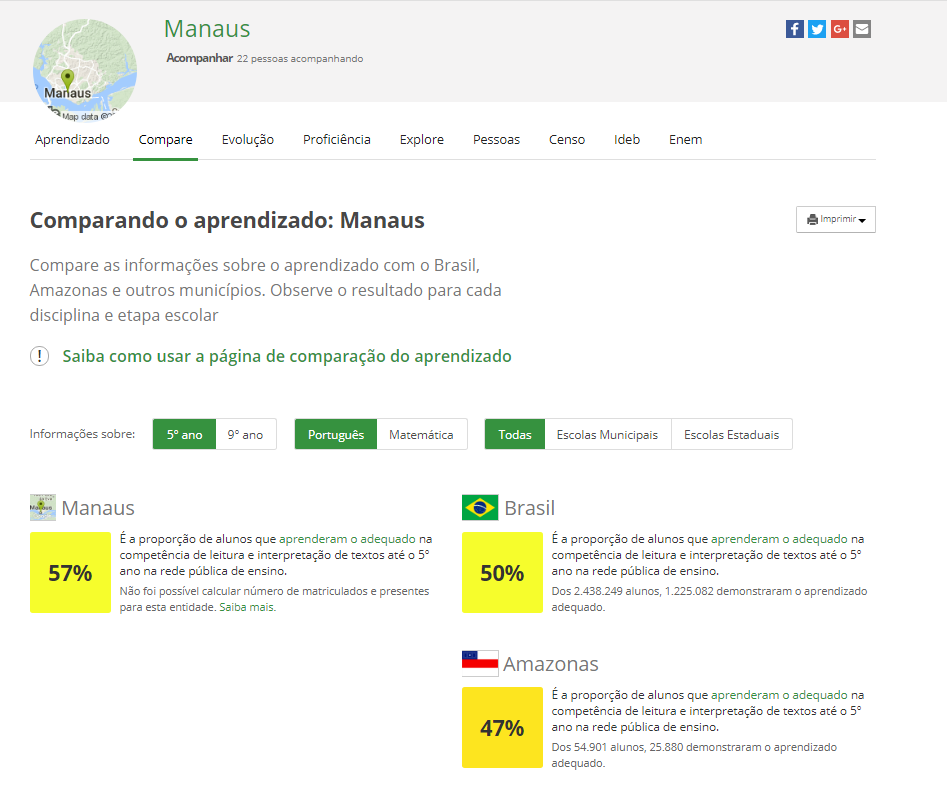 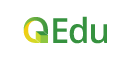 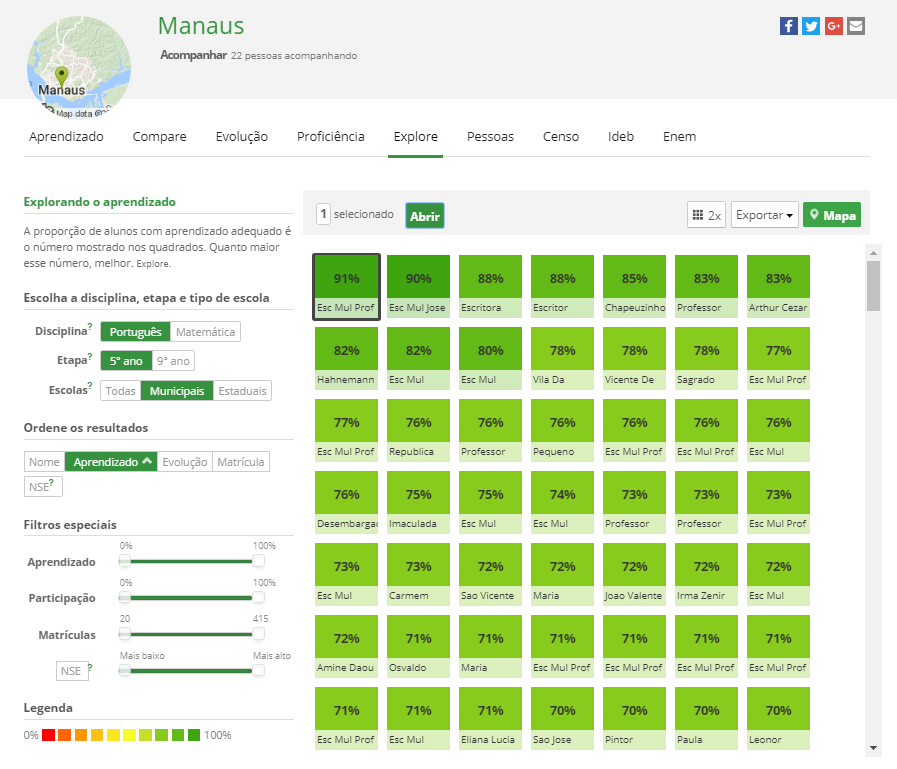 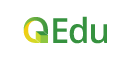 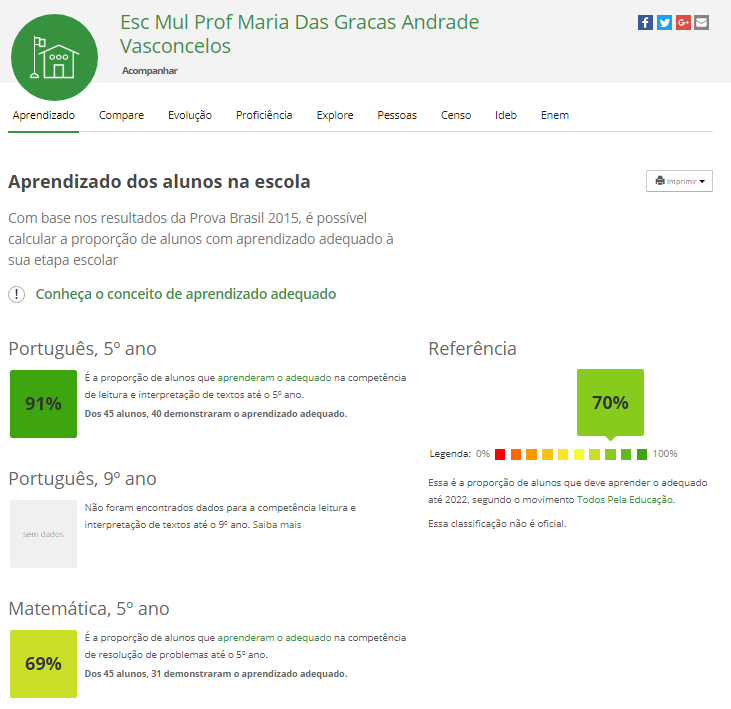 USO DE DADOS ABERTOS NA SAÚDE
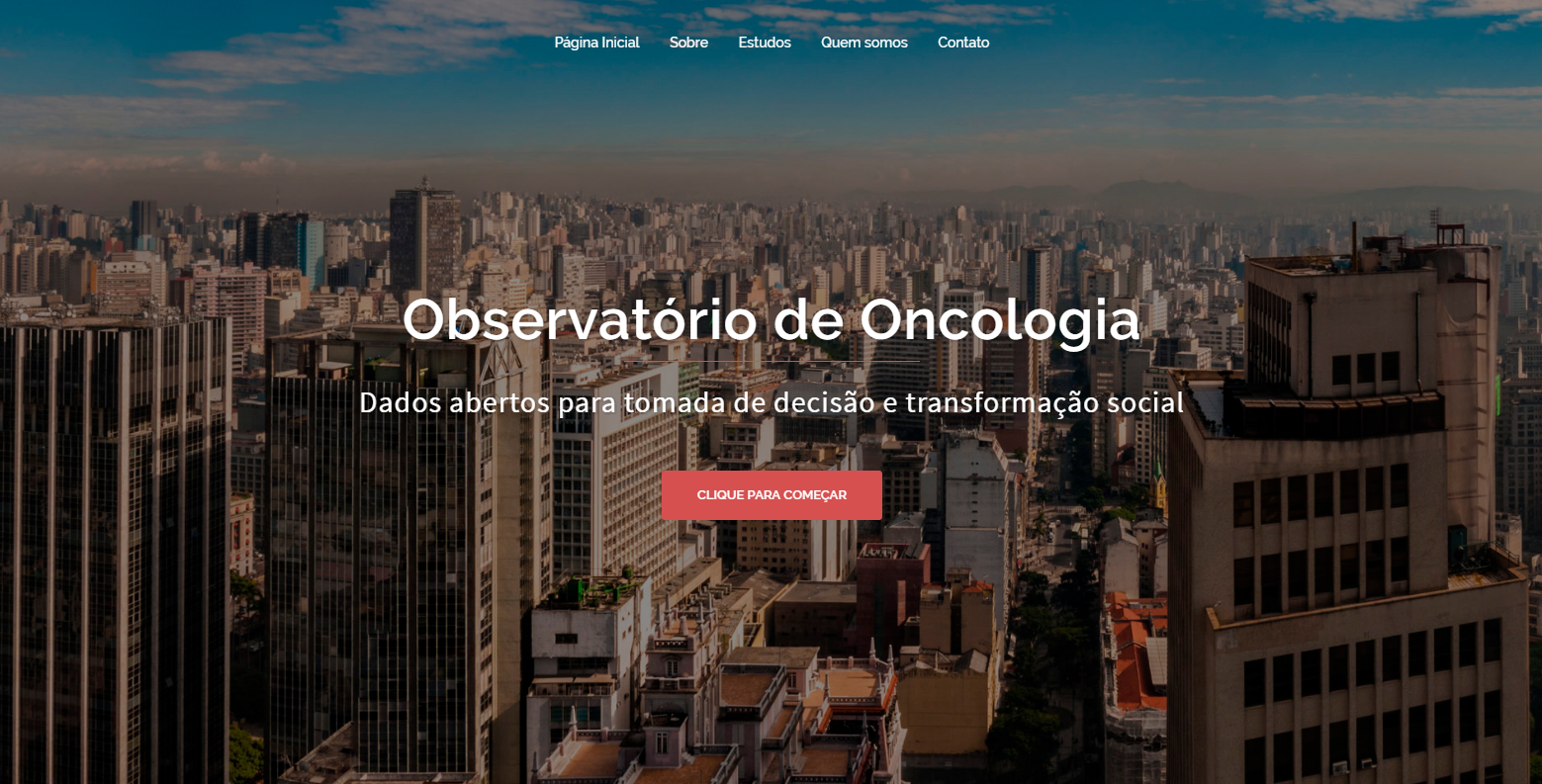 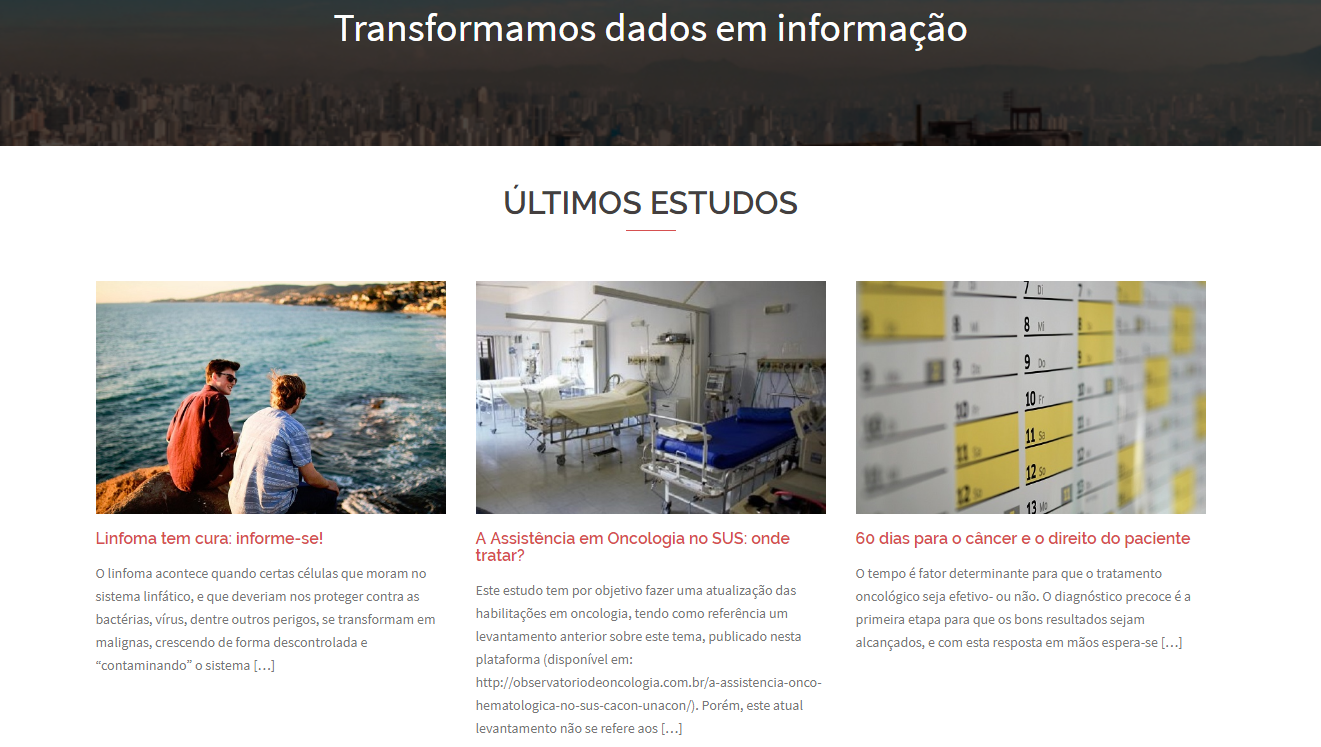 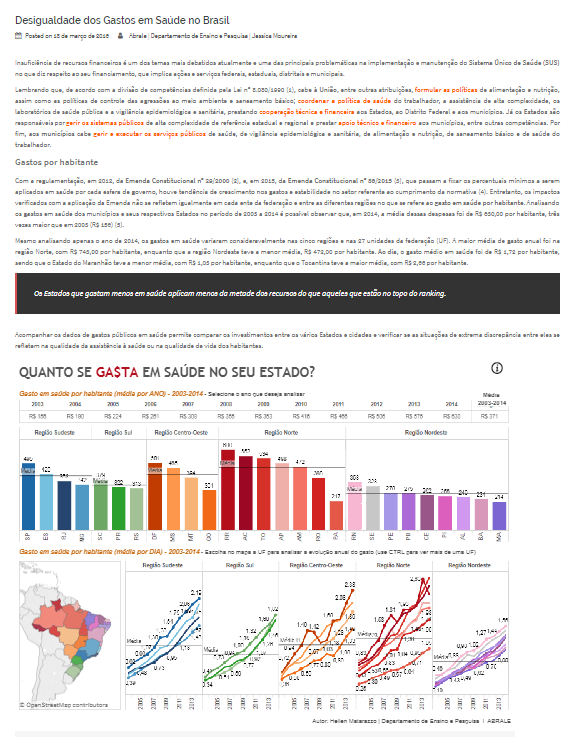 USO DE DADOS ABERTOS NO MEIO AMBIENTE
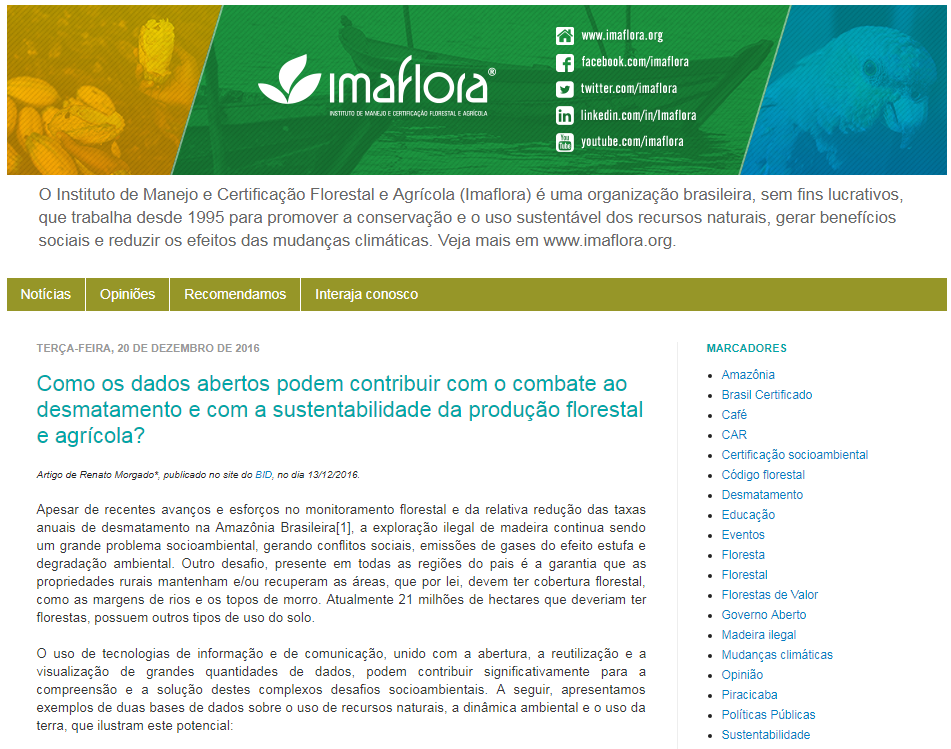 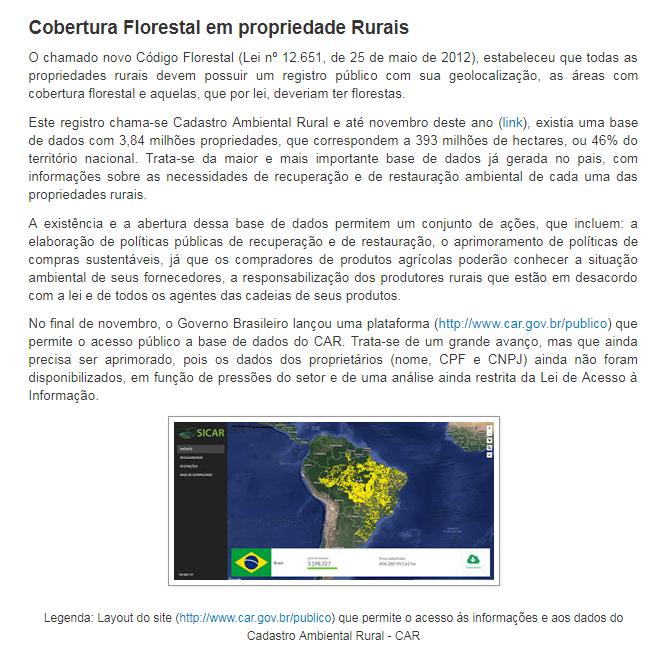 USO DE DADOS ABERTOS NO LEGISLATIVO
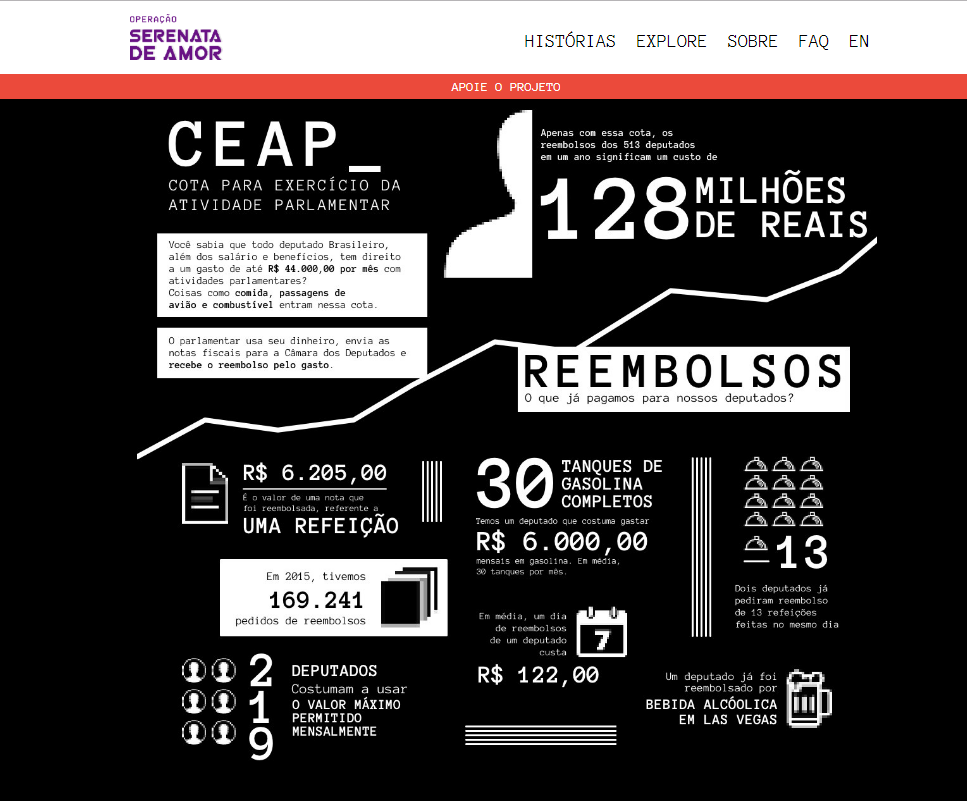 USO DE DADOS ABERTOS NO JUDICIÁRIO
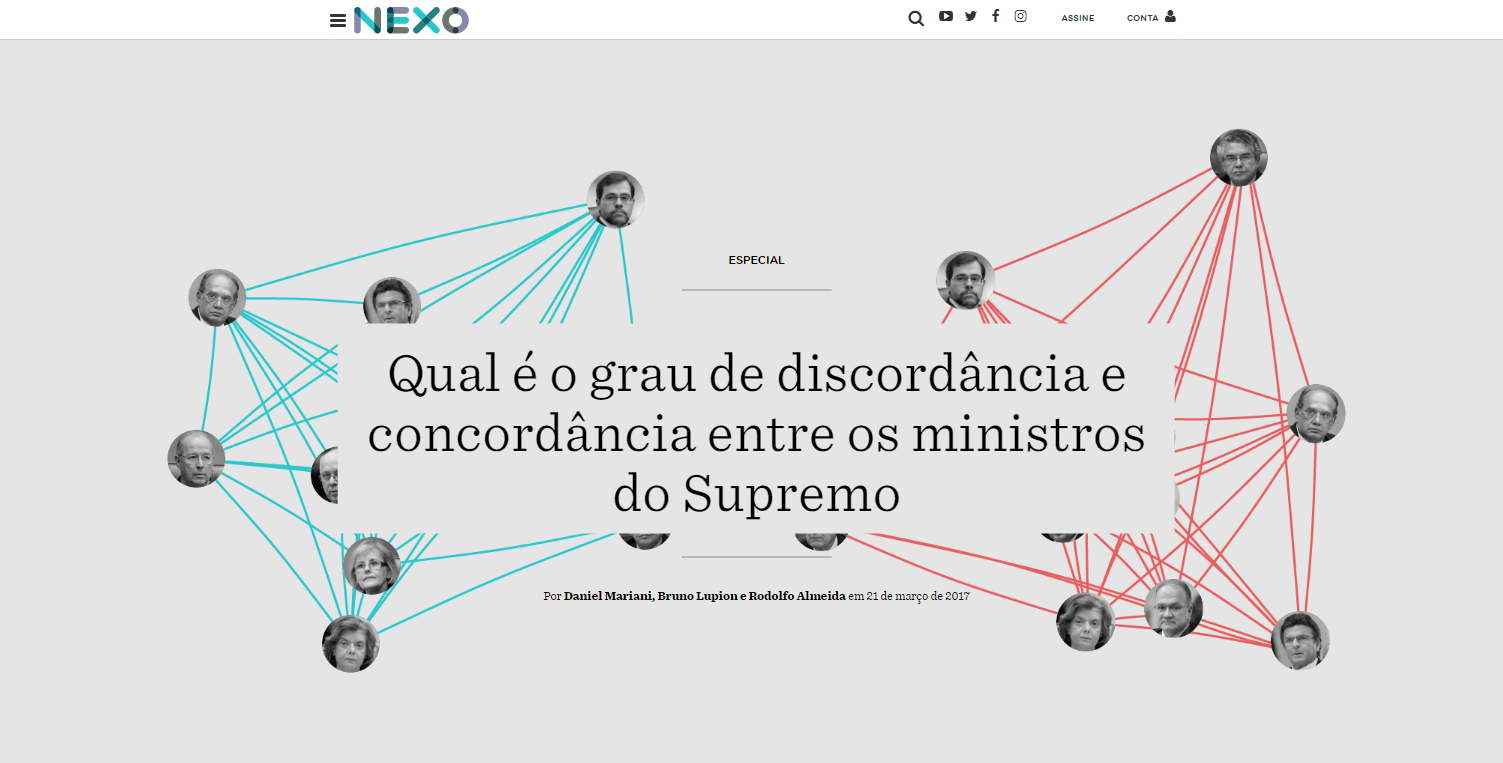 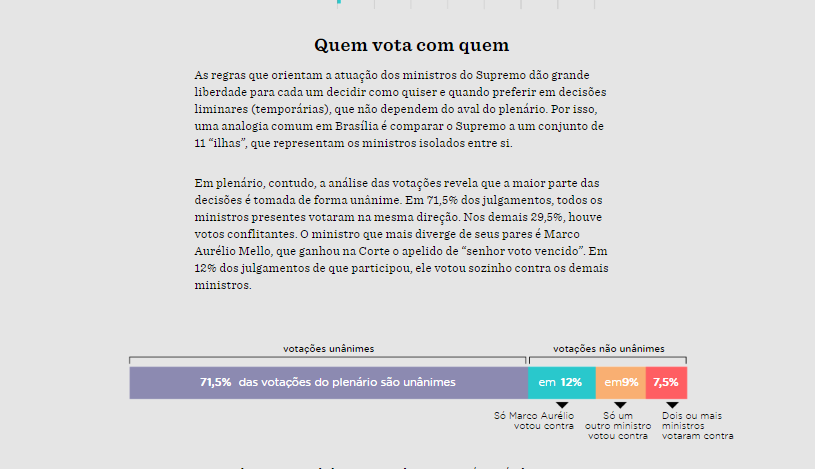 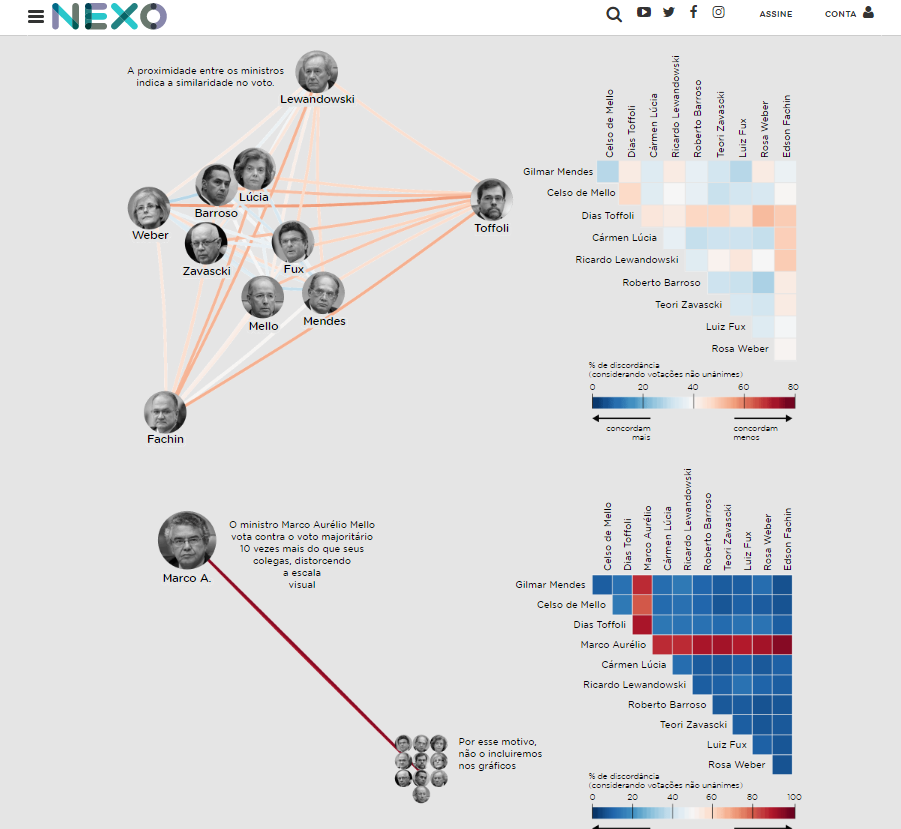 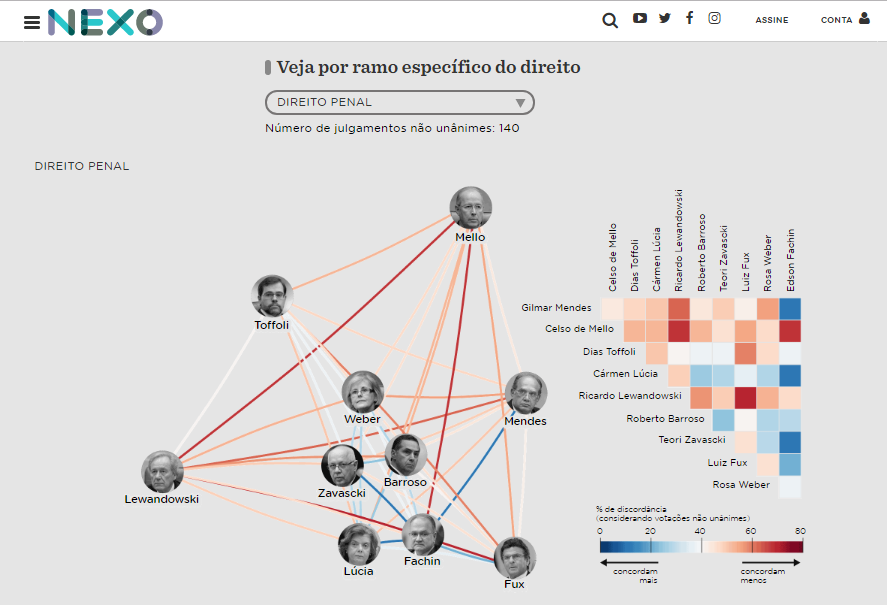 EXEMPLOS DE CONSEQUÊNCIAS DA ATUAÇÃO DO CONTROLE SOCIAL
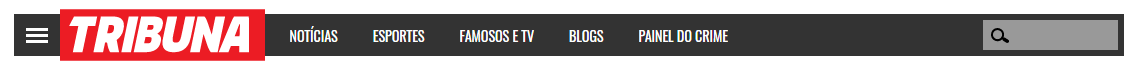 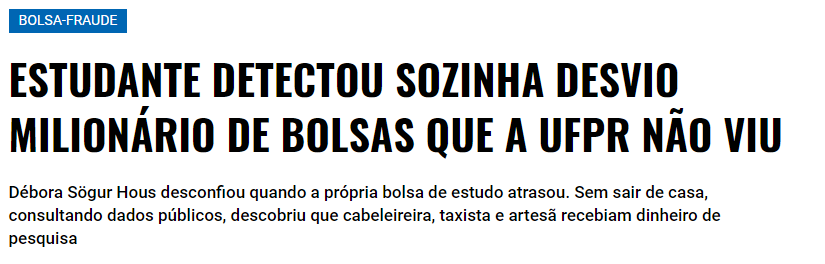 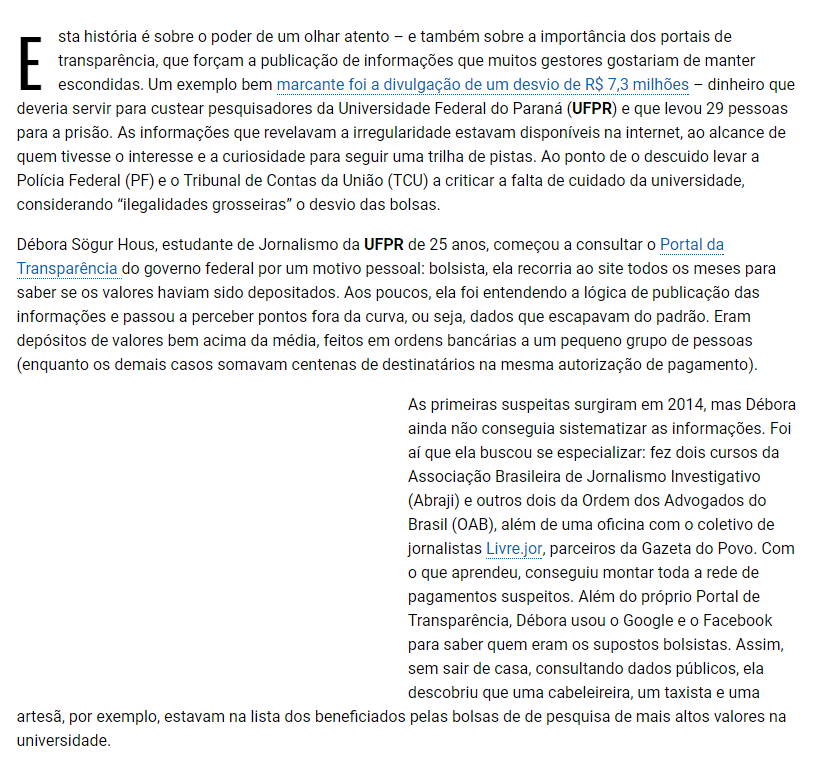 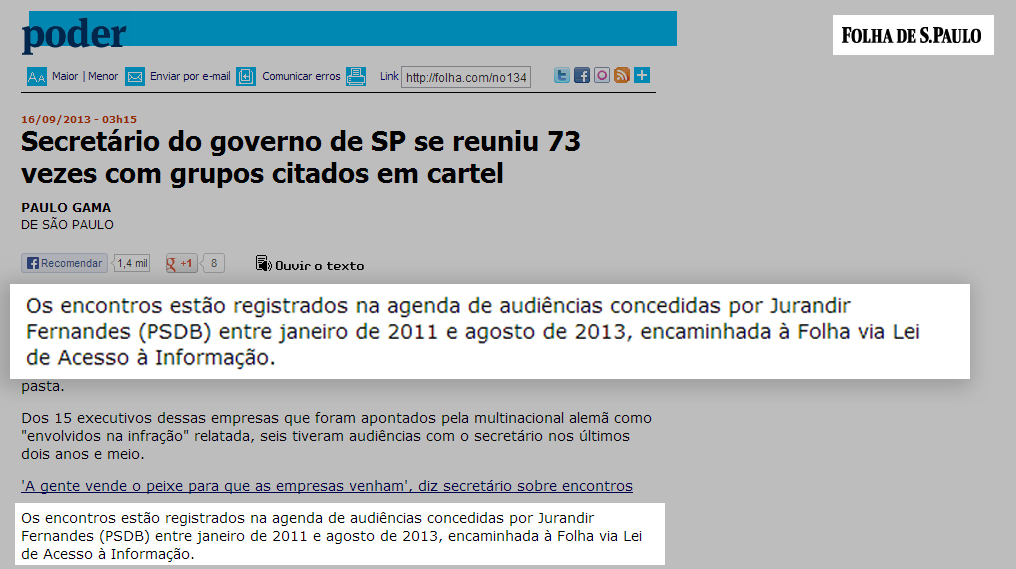 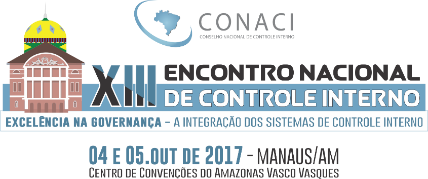 OBRIGADO!
Marcelo Vidal
Coordenador-Geral de Governo Aberto e Transparência
marcelo.vidal@cgu.gov.br
Promoção:
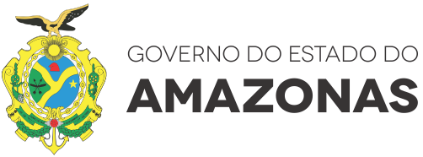 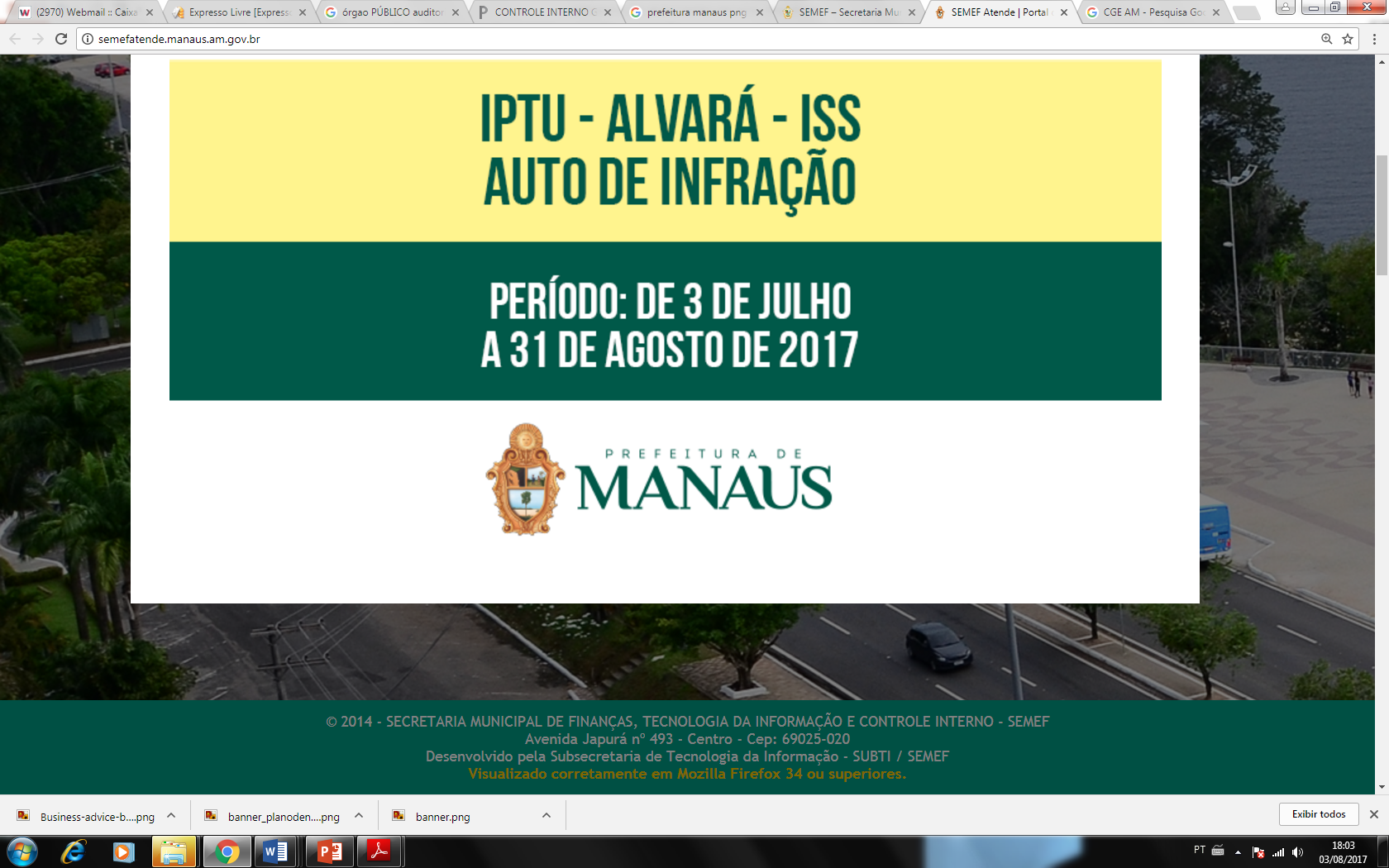 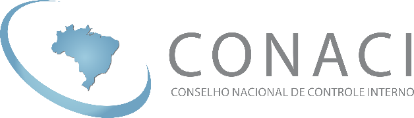 Apoio:
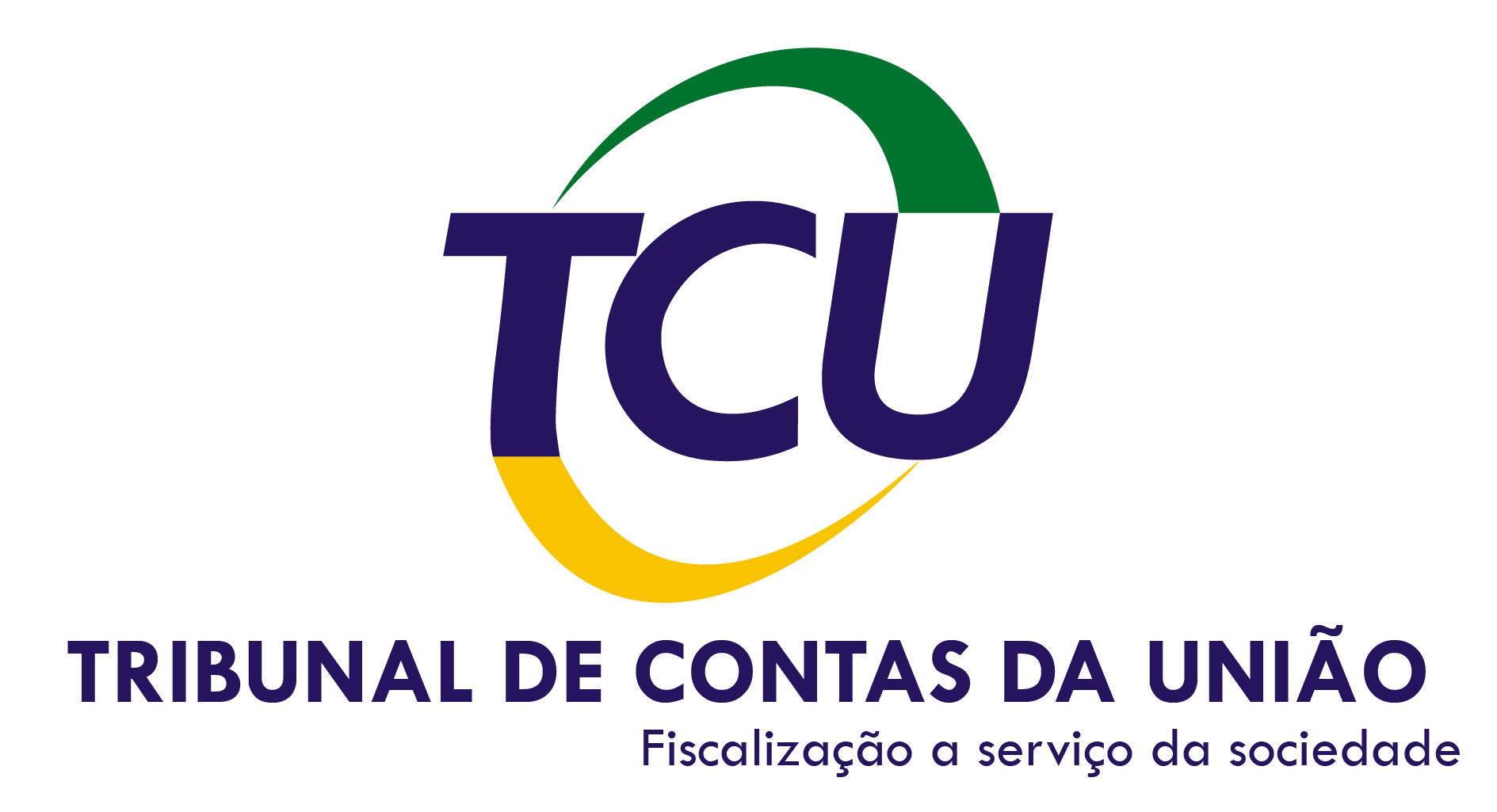 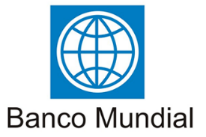